Enforcement and Compliance History Online (ECHO)Biosolids Facility Search
Agenda
Biosolids Program and ECHO 

ECHO Biosolids Universe 

ECHO Biosolids Search Results

ECHO Biosolids Annual Report Data Download 

Known Issues, User Feedback, and Planned Updates

Demo and Questions
2
Biosolids Program
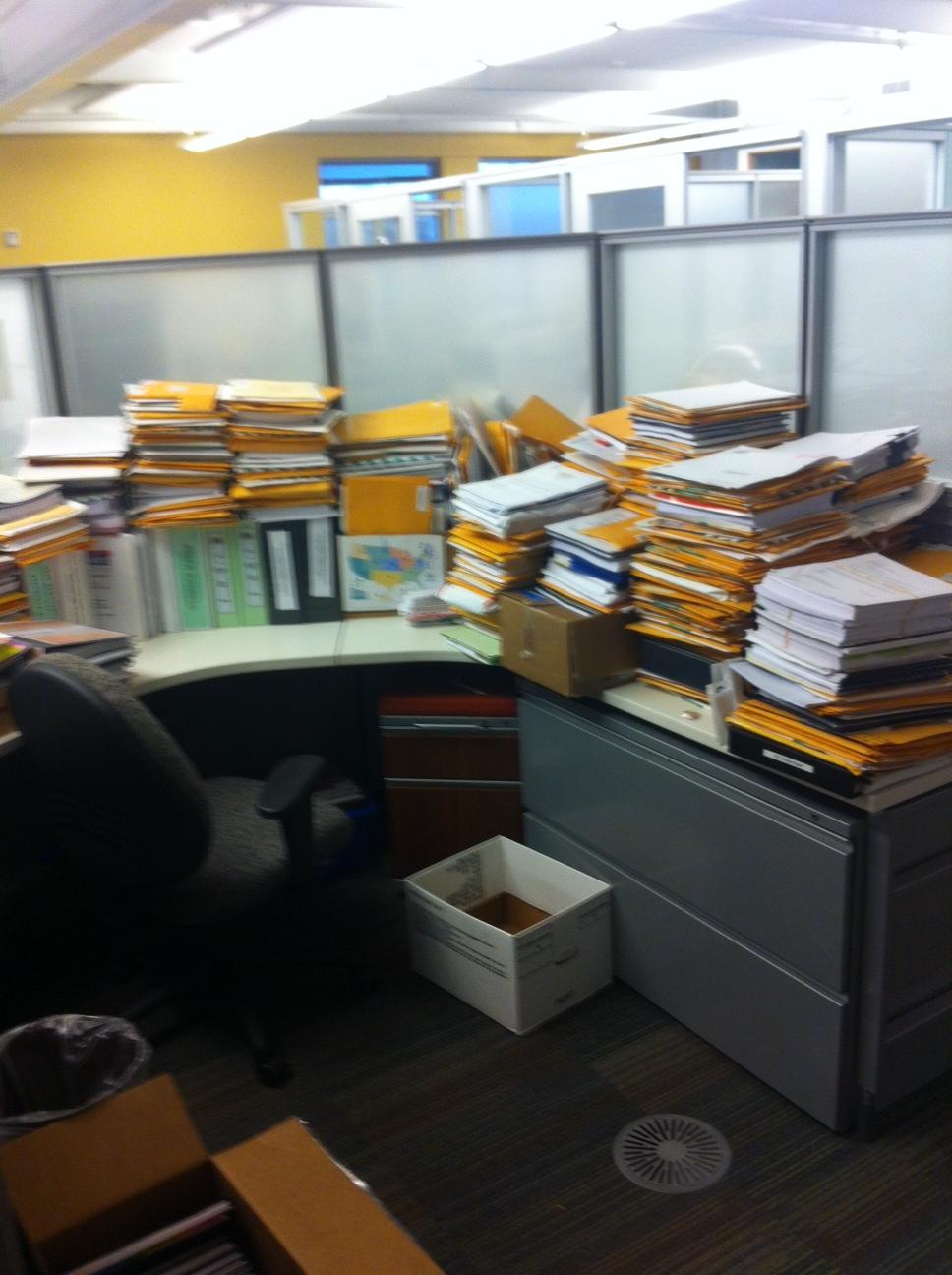 Prior to the implementation of the NPDES eReporting Rule (eRule), Biosolids Annual Reports were submitted on paper with varying data quality. Paper submissions limited the data availability and utility of biosolids data on a national scale.

With the implementation of the eRule, the 2016 Biosolids Annual Reports were required to be submitted electronically* in the 42 states where EPA implements the Federal Biosolids Program. Most of these data are stored in ICIS and are not publically available.
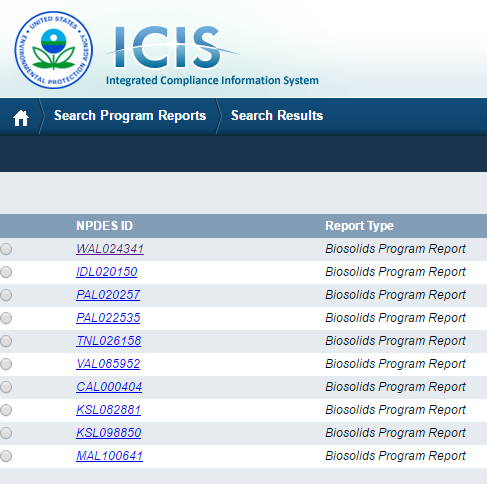 3
[Speaker Notes: *An estimated 700 papers reports for 2016 were submitted to R7 of varying data quality.]
How can ECHO help?
EPA’s Enforcement and Compliance History Online (ECHO), which provides integrated compliance and enforcement information for over 800,000 regulated facilities, includes a new Biosolids Facility Search that allows for customized search, sort, and download of biosolids data for the first time. 

The search is available to the public and centralizes biosolids program information (annual reports submitted electronically, compliance monitoring, and enforcement data) into an easy-to-use search tool. 

ECHO features are regularly updated to meet stakeholder’s data needs.
4
Who is Included in the Biosolids Search?
ECHO’s Biosolids Search returns one row of data in the results table for each unique NPDES ID in its biosolids universe
5
What is Included in the Biosolids Search?
Biosolids Permit Data

Biosolids Annual Report Data Submitted Electronically 

Biosolids Inspections

Biosolids Single Event Violations (SEVs)

Biosolids Informal and Formal Enforcement Actions 

Biosolids Penalties
6
What is NOT Included in the Biosolids Search?
Biosolids pollutant concentration data – upcoming release

2016 Biosolids Annual Report data submitted in paper form, but ECHO includes a list of facilities that submitted in paper form

Biosolids generation and management data prior to 2016 because of low data quality
7
Biosolids Annual Report Data Download
Full download of Biosolids Annual Report data is available from ECHO’s Data Downloads page 

Advantages
Review and analyze data by management practice
Updates weekly with ECHO data refresh 

Limitations
Restricted to Biosolids Annual Report data, i.e., not integrated with other biosolids permit information – but could be in the future
8
Known Issues
Biosolids violations cannot yet be seen in the Facility-Level Status of the DFR - upcoming release  

New NPDES IDs created for biosolids permits and some FRS issues make it appear like there are multiple entries in ECHO’s search results table for a single facility

Ability to duplicate some search criteria on form – does not affect search results
9
User Feedback
Limit search form to only biosolids specific data and add ‘Biosolids’ to all labels to distinguish them 

Add alert to users that search criteria specific to Biosolids Annual Report eliminates the biosolids universe that did not submit an annual report 

Add list of facilities who submitted 2016 Biosolids Annual Reports in paper form 

Add pollutant concentration data
10
Planned Updates
Create Biosolids Facility Report to allow users to view biosolids program summary data at a single facility

Include pollutant monitoring data included in the Biosolids Annual Reports
11